Dekanat
Dublin, Aix-en-Provence, Oslo… Wohin soll es gehen?Auslandsstudium leicht gemacht
Informationen zuERASMUS, CIVIS und Co.
Studienaufenthalt im europäischen Ausland?

Möglichkeiten:

ERASMUS 
CIVIS-Netzwerk
Master I / II in Aix-Marseille
2 | ERASMUS+ der Juristischen Fakultät	© 2010 Universität Tübingen
ERASMUS
ein bis zwei Semester an einer ausländischen Universität studieren
finanzielle Vorteile gegenüber Reisen ins außereuropäische Ausland, denn es gibt
das ERASMUS+ Stipendium in Höhe von 490 bis 600 € monatlich
keine zu zahlenden Studiengebühren an der ausländischen Universität
automatischer Erwerb des Fremdsprachenscheins (unter bestimmten Voraussetzungen)

Näheres: https://uni-tuebingen.de/international/studieren-im-ausland/wege-ins-ausland/erasmus/
3 | ERASMUS+ der Juristischen Fakultät 	© 2010 Universität Tübingen
Länder und Anzahl der Partneruniversitäten der Juristischen Fakultät
Rumänien (1)
Schweden (1)
Schweiz (3)
Slowakei (1)
Spanien (12)
Tschechien (1)
Türkei (1)
Ungarn (3)
Vereinigtes Königreich (4)
Belgien (3)
Bulgarien (1)
Finnland (1)
Frankreich (1)
Griechenland (2)
Irland (1)
Italien (12)
Litauen (1)
Norwegen (1)
Österreich (2)
Polen (1)
Portugal (2)
4 | ERASMUS+ der Juristischen Fakultät 	© 2010 Universität Tübingen
[Speaker Notes: 49 Partneruniversitäten in 20 Ländern]
CIVIS
Zusammenschluss von zehn europäischen Universitäten in Lehre und Forschung 
Für Studierende: 
längere und auch kürzere Studienaufenthalte im Ausland 
Zugriff auf Vorlesungen und Lehrangebote der ausländischen Fakultäten 
Das Programm befindet sich derzeit noch im Aufbau, sodass es zur Zeit v.a. längere Aufenthalte (vgl. Erasmus+) möglich sind.


Näheres: https://uni-tuebingen.de/international/universitaet/ netzwerke/civis/
5 | ERASMUS+ der Juristischen Fakultät 	© 2010 Universität Tübingen
CIVIS - Partneruniversitäten
Teilnehmende ausländische Universitäten des Netzwerkes sind:

Universität Aix-Marseille, Frankreich
Nationale und Kapodistrias-Universität Athen, Griechenland
Universität Bukarest, Rumänien
Freie Universität Brüssel, Belgien
Universität Glasgow, Schottland
Autonome Universität Madrid, Spanien
Sapienza Universität Rom, Italien
Universität Stockholm, Schweden
Universität Salzburg, Österreich
6 | ERASMUS+ der Juristischen Fakultät 	© 2010 Universität Tübingen
Bewerbungsvoraussetzungen
Voraussetzungen für einen Auslandsaufenthalt: 

Bestandene Zwischenprüfung
B1/B2-Niveau der entsprechenden Unterrichtssprache (Nachweis erforderlich)

Näheres in Infoveranstaltungen (meist im Januar) oder auf unseren Webseiten
7 | ERASMUS+ der Juristischen Fakultät 	© 2010 Universität Tübingen
Bewerbungsfristen
Bewerbungszeiträume:
Für das folgende Wintersemester:
	1. Februar bis 15. März

Für das folgende Sommersemester:
		15. Mai bis 15. Juni

Es kann abweichende Bewerbungsfristen (insbesondere für CIVIS) geben. Bitte beachten Sie die Angaben auf unseren Webseiten.
8 | ERASMUS+ der Juristischen Fakultät 	© 2010 Universität Tübingen
Derzeitige Ansprechpartnerin für ERASMUS+ und CIVIS
Laura Dias de Almeida

Kontakt:
E-Mail: erasmus@jura.uni-tuebingen.de
Individuelle Termine nach Vereinbarung per E-Mail
Raum 017.5 (bei den Schließfächern)
9 | ERASMUS+ der Juristischen Fakultät	© 2010 Universität Tübingen
Weitere Informationen
Für weitere Informationen schauen Sie bitte auf diese Webseiten:

https://uni-tuebingen.de/index.php?id=157572
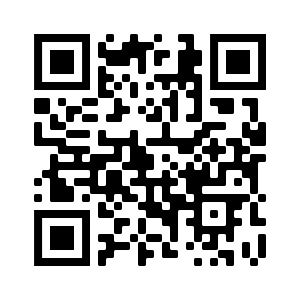 10 | ERASMUS+ der Juristischen Fakultät 	© 2010 Universität Tübingen
Studienaufenthalt im außereuropäischen Ausland?

Bitte wenden Sie sich an das International Office

https://uni-tuebingen.de/international/studieren-im-ausland/
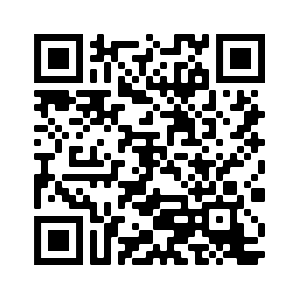 11 | ERASMUS+ der Juristischen Fakultät	© 2010 Universität Tübingen
Wenden Sie sich bei Fragen gerne persönlich oder per E-Mail an uns!
12 | ERASMUS+ der Juristischen Fakultät 	© 2010 Universität Tübingen